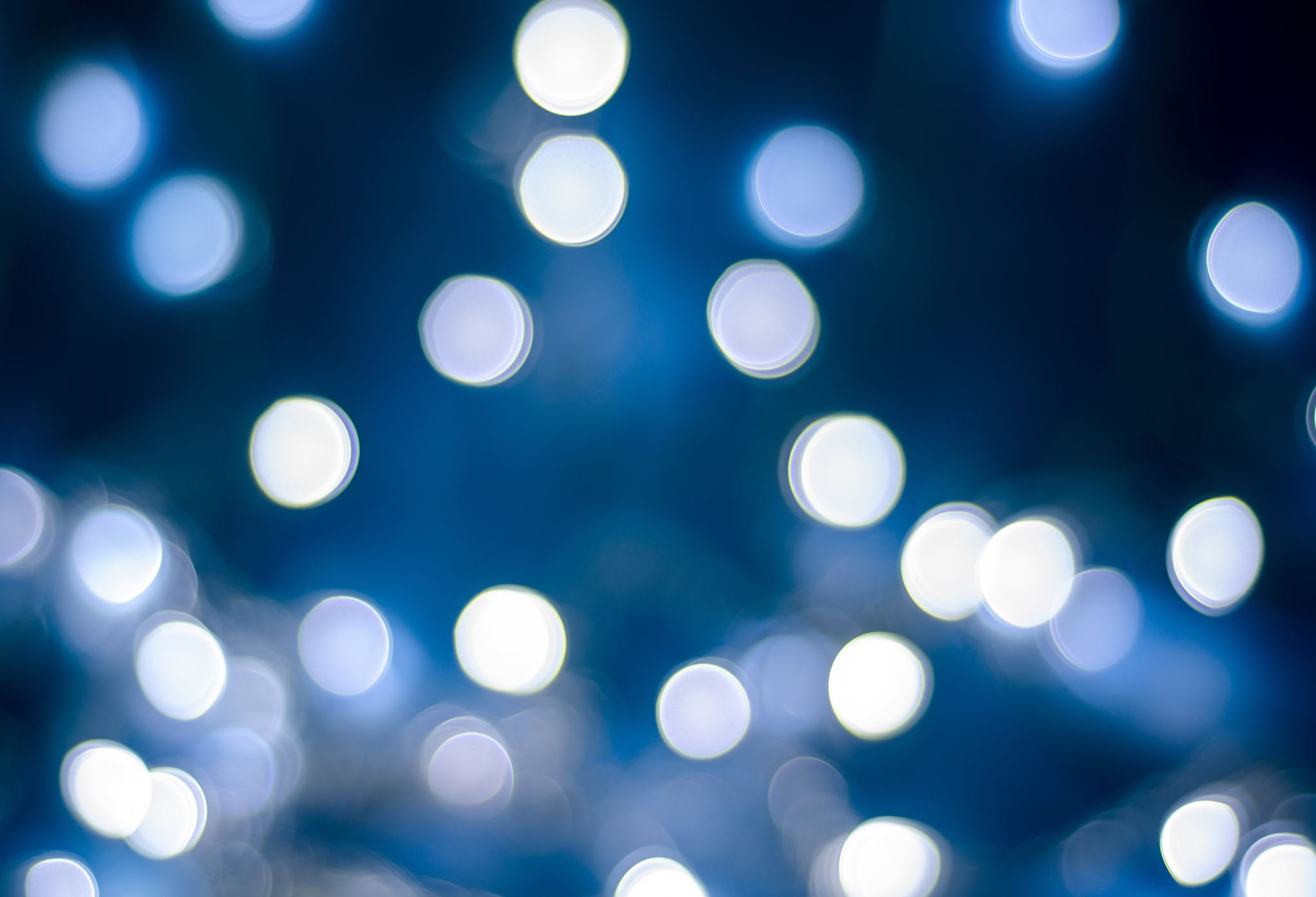 Аудиовизуальные услуги OTT в Польше – коммерческие и правовые аспекты
Ежи Страшевский
Палата электронных коммуникаций Польши PIKE при участии фирмы Delegata и юридическая фирма Media
Минск, 28 ноября 2019 г.
правовые аспекты
На стыке двух регулирований
АУДИОВИЗУАЛЬНЫЕ 
УСЛУГИ 
OTT
АУДИОВИЗУАЛЬНЫЕ 
УСЛУГИ
УСЛУГИ OTT
Квалификация услуги
Требования для начала предоставления услуги
Способ определения контента услуг и ответственность за него
Затраты на функционирование услуги и организация, которая их несет
Необходимые изменения в регулировании OTT
Введение обязательного участия поставщиков услуг OTT в затратах на функционирование сети

Предоставление операторам возможности ограничить в сети наиболее ресурсоемкие услуги OTT, поставщики которых не участвуют в затратах на функционирование сети
Разрабатываемые изменения в регулировании OTT
Имплементация директив в 2020/2021 годах
Усиление защиты авторов
Реестры поставщиков аудиовизуальных услуг OTT
Отсутствие реакции законодателя на рост затрат операторов на услуги OTT
Коммерческие аспекты
ТЕНДЕНЦИИ НА РЫНКЕ
Развитие технологий – SmartTV, телевизоры 4K, планшеты, сотовые телефоны, приложения и т. д., а также развитие оптоволоконных сетей – неизбежный перенос потребления контента в Интернет (VoD и стриминговое телевидение);
Изменение поведения потребителей: бесплатный контент, например, Youtube, социальные сети, отказ от просмотра рекламы, переход с линейного телевидения через Replay TV, Catchup TV к VoD;
Успех сервисов VoD в мире и бум в Польше (бесплатный Youtube (в том числе video stories), успех Netflixa, vod.pl, успех cda.pl – превращение в легальный сервис с 200 тыс. пользователей премиум, новый игрок AppleTv+);
Вертикальная интеграция – дистрибьютор как производитель контента, как следствие ограничение доступа к контенту крупными производителями, например, RTL, HBO, Disney и др.;
Рост популярности сериалов, в том числе польских, привязывает зрителя к услугам VoD;
Тренд видео в социальных сетях, например: facebook watch, Instagram IGTV;
Тестирование programmic Tv и adressable TV в Великобритании;
3  ЭТАПА ТЕЛЕВИЗИОННОЙ РЕВОЛЮЦИИМы наблюдаем процесс динамического изменения поведения потребителей
ПОТРЕБЛЕНИЕ КОНТЕНТА И ЦЕЛЕВАЯ ГРУППА VoD
Более половины поляков смотрит линейное телевидение*
70% по крайней мере раз в месяц пользуются VoD, а 16% – ежедневно*
Все чаще поляки выбирают сервисы Vod и игры
Около 50% опрошенных не платит за видеоконтент* (или не хочет платить)
23% ежедневно смотрит Youtube, а 15% платит за Netflix, 7% за player.pl, а 6% за Ipla и HBO go*
 61% зрителей в основном смотрит сериалы, 50% прежде всего фильмы*
Самый крупный конкурент для VoD – компьютерные игры (для Netflix – игра Fortnite, 200 млн учетных записей)
В 2019 мы отметили снижение объема просмотра ТВ в группе лиц в возрасте 13-29 лет – шанс для сервисов Vod

* Исследование Всепольской исследовательской платформы «Ариадна» и Психологического факультета Варшавского университета
МОДЕЛИ ПОКУПКИ КОНТЕНТА ПОТРЕБИТЕЛЯМИ
TVoD – покупка отдельных позиций. Самый дорогой, самый привлекательный для зрителя, потому что получить фильм можно уже через 4-6 месяцев после премьеры. Одновременно с выходом на DVD, BD и т.д.
SVoD – покупка ежемесячной/циклической подписки. В этой модели контент предоставляется через 18-24 месяцев после премьеры в кинотеатрах.
AVoD – модель бесплатного предоставления контента с трансляцией preroll. Низкая стоимость контента и небольшой доход от рекламы.
Free Vod – бесплатный контент в виде VoD, предлагаемый операторами кабельных сетей /sat/iptv (добавление к каналам ТВ, действует как тизер каналов)
ПЛАТНЫЕ СЕРВИСЫ VoD В ПОЛЬШЕ
Netflix – SVOD глобальное видео, аудио, местные субтитры, собственные оригинальные сериалы и фильмы, часто в формате UHD; 3,5 млн реальных пользователей *
VOD.pl – TVoD; 3,3 млн
WP.pl (видео) – 2,6 млн 
Cda Premium - SVoD построен на огромном количестве пользователей пиратского сервиса, обширная база пиратских фильмов, часть пользователей выбирает подписку; 2,5 млн
Player.pl – AVOD+ SVOD/ продукция группы Tvn; 2,2 млн
TVP.pl – сервис VOD; 2 млн
HBO GO - SVOD, собственный контент, в том числе польский, посредственный интерфейс, отсутствует обновление приложений в Smart TV; 1,4 млн
IPLA – интегрирован с услугой цифрового Polsat, продукция группы Polsat; 1 млн
Chili.com – 400K
Canal+go.pl – SVOD, интегрированный с услугой Canal+ , 300K
Prime Video –160 k SVOD с начала 2019 года постоянное расширяемое предложение для Польши, хорошее техническое качество, собственный контент
Остальные: Play Now, AppleTV+, Rakuten, Cineman и сервисы VoD остальных операторов кабельных сетей

*Опрос Gemius
УСПЕХ ЛИДЕРА SVoDАнализ эффективности Netflix
CONTENT IS KING

Подготовка контента на национальном языке
Производство или совместное производство контента с местными специалистами авторами
Производство оригинального контента (преобладаю сериалы)
Абонентская плата с учетом экономической ситуации на данном рынке
Взимание оплаты в местной валюте, разнообразные формы оплаты
Сотрудничество с производителями оборудования (TV, STB, Player и т.п.)
Сотрудничество с производителями TV, телекоммуникационными операторами
Качество контента 4K, HDR, Dolby Vision, Dolby Atmos
Удобный интерфейс и хорошо разработанный алгоритм для основной целевой группы

THINK GLOBALLY, ACT LOCALLY
SVoD – РАЗВИТИЕ И ПРОГНОЗ
Оценивается, что число подписок SVoD в мире достигнет 600* миллионов к 2022 году.
В Западной Европе число подписчиков достигнет 65 миллионов в 2022 году, а в Восточной Европе - 16 миллионов.
Мобильный SVoD растет быстрыми темпами в Азии, на Ближнем Востоке и в Африке. 
Дешевые приложения с доступ к VOD оказались там очень популярными;
Рейтинг SVoD: США 160 млн (36% сейчас, 29% в 2022), Китай, Индия
 До 2022 года на долю Китая, США и Индии придется половина увеличения числа подписчиков SVoD и 59% глобальных подписчиков;
Человек/домашнее хозяйство выбирает более одной платформы SVoD. Это явление распространено в США, Скандинавии и Великобритании;
32% домохозяйств к 2022 году приобретут доступ к подпискам SVoD и до 50% домохозяйств 12 самых развитых странах;
В США, Скандинавии, Великобритании будет более одной подписки на домохозяйство;
Во Франции, Германии, Италии и Испании количество подписок ниже, чем в среднем в мире, из-за ограничения прав на SVoD на 36 месяцев после премьеры фильма. Также распространено добавлять услуги SVoD для к платным абонементам ТВ (например, Yomvi на Movistar + i Canalplay в Canal Plus);
Мобильный сервис SVoD, уже очень популярный на Ближнем Востоке, будет приобретать все большее значение и на других рынках;

*Исследование Digital Reasearch для Curiosity Stream
„ПАРТНЕРСТВО” С СЕРВИСАМИ SVoD?
Число подписчиков платного телевидения на развитых рынках снижается (в основном в США), однако услуги SVoD не могут полностью заменить предложение платформ, предлагающих доступ к телевидению – пока нет!
Некоторые операторы платного телевидения предлагают свой собственный сервис SVoD или в партнерстве с сервисами SVoD (Netflix, Iflix, Hbo Go, Curiosity);
Партнерство с сервисами не является эксклюзивным. Помимо повышения привлекательности предложения оператора, они не приносят операторам дополнительных доходов;
Liberty Global запустила собственный сервис Myprime на нескольких рынках, но благодаря контракту с Netflix его развитие может быть остановлено;
Sky также запустила собственную услугу Now TV в 2012 году и не ограничивается собственными подписчиками, но работает по всему рынку.
Telefonica предоставляет свои услуги только своим абонентам, таким как Canalplus во Франции;
Операторы мобильной связи устанавливают партнерские отношения с крупными глобальными сервисами, за исключением операторов на Дальнем Востоке, в Африке, Азии, где было создано несколько дешевых приложений SVoD;
На развивающихся рынках, где Netflix и Amazon слишком дороги, господствует IFLIX (3$/подписка);
В Китае Netflix был вынужден установить партнерские отношения с IQIYI из-за государственной политики в отношении иностранных компаний, в России будет нелегко увеличить лимит в 20% иностранного капитала в проектах OTT.

ПОСТОЯННЫЙ УСПЕХ ДЛЯ ГЛОБАЛЬНОГО СЕРВИСА SVOD 
ИТОГИ
Рынок VoD находится в фазе развития (ожидается около 600 миллионов подписок к 2022 году) в Польше наблюдается фаза динамического развития и создает потенциал для нового игрока;
Реальные доходы в Польше генерируются SVoD и TVoD, AVoD - тизер для других моделей.
Контент, ориентированный на рынок, включает: сериалы, фильмы, first-run, эксклюзивный контент;
Услуги VoD отвлекают зрителей от линейных каналов, а не от оператора, повышают привлекательность предложения операторов;
Контент „ live” останется в основном в линейных каналах, другой контент будет предлагаться на сервисах Vod.
Если вы планируете запустить свой собственный сервис Svod, не делайте этого, подумайте о TVoD
Если вы хотите работать с SVoD, попробуйте с польскими платформами Svod


БОРЬБА ЗА „ПОРТФЕЛЬ ВРЕМЕНИ” потребителей
Раньше основным ресурсом были частоты и технический охват, создающий зрительскую аудиторию, в настоящее время основным активом является время пользователей.
БЛАГОДАРЮ ЗА ВНИМАНИЕ!
Ежи Страшевски
Польская палата электронных коммуникаций (PIKE)
(Polish Chamber for Electronic Communication)

jerzy.straszewski@pike.org.pl